More Elements of a Python Program
Professor Hugh C. LauerCS-1004 — Introduction to Programming for Non-Majors
(Slides include materials from Python Programming: An Introduction to Computer Science, 2nd edition, by John Zelle and copyright notes by Prof. George Heineman of Worcester Polytechnic Institute)
CS-1004, A-Term 2016
1
More elements of Python programs
Questions on Homework #1?
What if you and someone else get different answers with the same input data?


How do you find the problem?


If you don’t have someone or something to compare it with, …
… how do you know that your program is producing a correct or useful answer?
CS-1004, A-Term 2016
2
More elements of Python programs
Module
A separate file with .py extension in name

Contains
Python statements
Functions definitions
Possibly other stuff

Packaged for convenient organization
And sanity on part of programmer
And programmer’s boss or advisor!

Lauer’s advice to rising programmers:–
Any program that is more than a couple of pages in length is too long to wrap your head around!
Divide it into smaller “modules” organized around related groups of functions
CS-1004, A-Term 2016
3
Elements of a Python Program
What do you do with a module?
Import it
E.g., import math

Import stuff from it
from math import sin, pi

“Run” it
Run >> Run Module menu command

Use it to build more complex systems
Especially by larger groups, organizations

Share stuff with other people
import graphics

...
CS-1004, A-Term 2016
4
Elements of a Python Program
More about importing
Importing a module “runs” the module
Doing all of the things written in the module — e.g.,
Defining functions
Creating and setting variables
Importing other things

from moduleA import name1, name2, …
Makes the names “name1”, “name2”, etc., available to importing module…
… but NOT the name “moduleA”

import moduleB
Makes the name “moduleB” available but not the names inside of moduleB

Getting access to stuff inside of moduleB with “dot notation”
moduleB.v1, moduleB.v2
moduleB.funcP(), moduleB.funcQ()
CS-1004, A-Term 2016
5
Elements of a Python Program
More about importing (continued)
import moduleB as mB
Creates a shorthand name for “moduleB”
“mB” can be used in place of “moduleB” anywhere after the import statement

Example —
import numpy as np
np.arange(10)np.eye(4)np.diag(np.arange(10))

Widely used
Helps maintain sanity
Keeps the typing short!
Avoids clashes between similarly named modules
CS-1004, A-Term 2016
6
Elements of a Python Program
Questions?
CS-1004, A-Term 2016
7
Elements of a Python Program
Reading Assignment
All of Chapter 2 of textbook

“Steps in Program Design”
Very important
No useful examples in course, yet
Important habit to get into
A little bit like washing hands before a meal!

Names and keywords (i.e., reserved words)

More about print() function
Optional parameter at end
Specified with “keyword parameter”

More about input statements
Need to use eval() for string to numerical data

Interesting extension to assignment
A, B = expression1, expression2
CS-1004, A-Term 2016
8
More elements of Python programs
What’s in a number?
Three types of numbers in real life:–
Integers
Rational numbers
Irrational numbers

Integers
What are they used for?
How many?
Can you count them? 

Rational numbers
How defined?
What are they used for?
How many?
Can you count them?
Incorrectly called “real numbers”!
CS-1004, A-Term 2016
9
More elements of Python programs
Disgression — Counting the Rationals
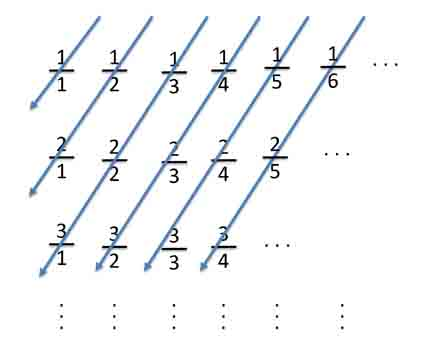 CS-1004, A-Term 2016
10
More elements of Python programs
What’s in a number? (continued)
Rational numbers (continued)
…
What about decimal numbers?
What about scientific notation?

Irrational numbers?
How to describe them?
Can you give examples?
How many are there?
Can you count them?
CS-1004, A-Term 2016
11
More elements of Python programs
Integers in Python
Python 3 gets integer arithmetic right!

Examples:–
30,000 × 30,000 = 900,000,000
40,000 × 40,000 = 1,600,000,000
50,000 × 50,000 = 2,500,000,000
…

Very big numbers:–
factorial(100)
Factorial(1000)
CS-1004, A-Term 2016
12
More elements of Python programs
Integers in Other Computers and Languages
All hardware and most other languages use finite precision (including Python 2.7)
Usually 32- or 64 bits (these days)

“Clock” arithmetic
Wraps around










Overflow
Positive
Negative
0
-1
1
-2
2
+232–1
-232
CS-1004, A-Term 2016
13
More elements of Python programs
Numbers in Computers — Integers (continued)
Most other languages use finite precision
Usually 32- or 64 bits (these days)

“Clock” arithmetic
Wraps around

Nasty examples:–
30,000 × 30,000 = 900,000,000
40,000 × 40,000 = 1,600,000,000
50,000 × 50,000 = -352,516,352 (!!)

One week of CS-2011 devoted to this topic!

Nearly every other computer language uses internal representation of integers
Subject to this problem
CS-1004, A-Term 2016
14
More elements of Python programs
How does Python do it?
Uses internal arithmetic by default

Checks for overflow on every operation
If overflow, fall back to “long-hand” arithmetic
What about other languages?
Need to manually import a BigNum package

Call arithmetic functions for every operation
CS-1004, A-Term 2016
15
More elements of Python programs
Don’t need to worry about integer precision for this course
But you may need to worry about it in other systems and languages!
CS-1004, A-Term 2016
16
More elements of Python programs
Numbers in Computers — Floating Point
Used to approximate rationals and irrationals

A little bit like scientific notation, but in binary
Fraction part f:– 1.0 <= f < 2.0
Exponent part: 2e, where e can be positive or negative
Different levels of precision
32-bit, 64-bit, 80-bit, 128-bit, etc.

A lot of mathematical theory behind 
Mathematical calculations
Rounding off results

IEEE standard
So that we get same answers on different computers!

Python uses IEEE standard and internal floating point arithmetic hardware and representation
CS-1004, A-Term 2016
17
More elements of Python programs
Numbers in Computers — Floating Point (continued)
Bad news:–
Minor rounding errors in most trivial places

Good news:–
Same answers to same expression on all computers!
CS-1004, A-Term 2016
18
More elements of Python programs
Questions?
Numbers and numerical issues are discussed in Chapter 3
CS-1004, A-Term 2016
19
More elements of Python programs
Data types in Python Programs
Integers
Floats
Strings
Lists
<other stuff deferred to later>
CS-1004, A-Term 2016
20
More elements of Python programs
String
Any sequence of printable characters enclosed in matching quotes
In any language!

Quotes may be single or double
But must match

Quote mark in string may not match the quotes delineating string

More later in course
CS-1004, A-Term 2016
21
More elements of Python programs
Variables
Every variable in Python “knows” its own type

May change as a result of subsequent assignments
Examples

Unlike other programming languages
Type of a variable is fixed at time program is written!
CS-1004, A-Term 2016
22
More elements of Python programs
Questions?
CS-1004, A-Term 2016
23
More elements of Python programs
Lists
A collection of values enclosed in square brackets, separated by commas

[1, 2, 3, 5, 7, 11, 13, 17, 19, 23]

May be all the same type
Examples

May be used as control of for-loop
for i in [1, 2, 3, 5, 7, 11, 13, 17, 19, 23]:

May be assigned to variables

May be passed as arguments to functions
And results!

Needed for HW #2
CS-1004, A-Term 2016
24
More elements of Python programs
Adding something to a list
listObject.append(value)

Creates a new list element at end of list

Assigns value to that list element
Just like a regular assignment to a variable

In effect, a list is really a sequence of variables
Of no fixed length!
Treated as one object

More about lists later in the course
Much more!
CS-1004, A-Term 2016
25
More elements of Python programs
Questions?
CS-1004, A-Term 2016
26
More elements of Python programs
For-Loop
Each continuation line isindented one “unit”— i.e., tab
End of for-loop denoted by reversion to previous indentation level
What does a for-loop look like? (Lab #1)

How would you explain it to a friend not yet in this course?

for var in <something>:	body statement1	body statement2
	…	body statementk
This is a newvariable name!
May not becurrently in use
For use only inloop body
CS-1004, A-Term 2016
27
More elements of Python programs
For-Loop
What does a for-loop look like? (Lab #1)

How would you explain it to a friend not yet in this course?

for var in <something>:	body statement1	body statement2
	…	body statementk

Meaning:–
Go thru (i.e., enumerate) <something>
For each item in enumeration …
… assign var = that_item
… execute the body statements using var
Repeat with next item of enumeration, etc.
Loop stops when enumeration is exhausted
CS-1004, A-Term 2016
28
More elements of Python programs
What can we enumerate?
More or less anything!

For now, we will enumerate integers:–
E.g., range(10)

Meaning:–
Each time around loop, call range() to emit the next value
Stop when range() has emitted all that it is going to emit!

range() is a special kind of Python function …
… called a generator!
Remembers what it did last
Each time, it returns the next item
…
… until the end, when it emits a special code to tell loop to stop
CS-1004, A-Term 2016
29
More elements of Python programs
For-Loop (continued)
Explain range(10)
i.e., what numbers are generated?

Can we see a “range”?
Yes, use the list() function

Another form of range?
range(start, stop)range(start, stop, step)
Includes start but not stop!
CS-1004, A-Term 2016
30
More elements of Python programs
Reading: Chapter 3!
CS-1004, A-Term 2016
31
More elements of Python programs
Homework #2
CS-1004, A-Term 2016
32
More elements of Python programs
Questions?
CS-1004, A-Term 2016
33
More elements of Python programs
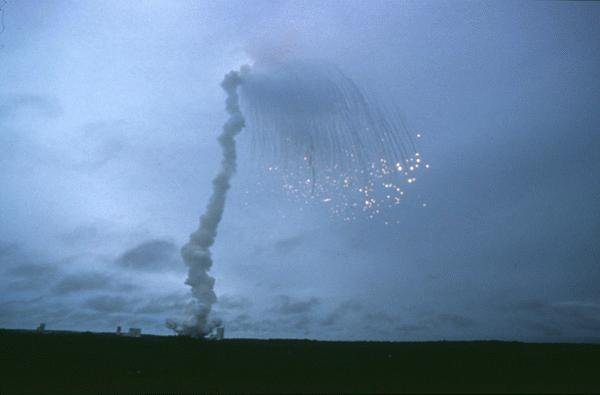 Spectacular failure of Ariane 5 rocket4 June 1996
Loss of four European Space Agency satellites

Problem attributed directly to arithmeticoverflow of integer!
CS-1004, A-Term 2016
34
More elements of Python programs